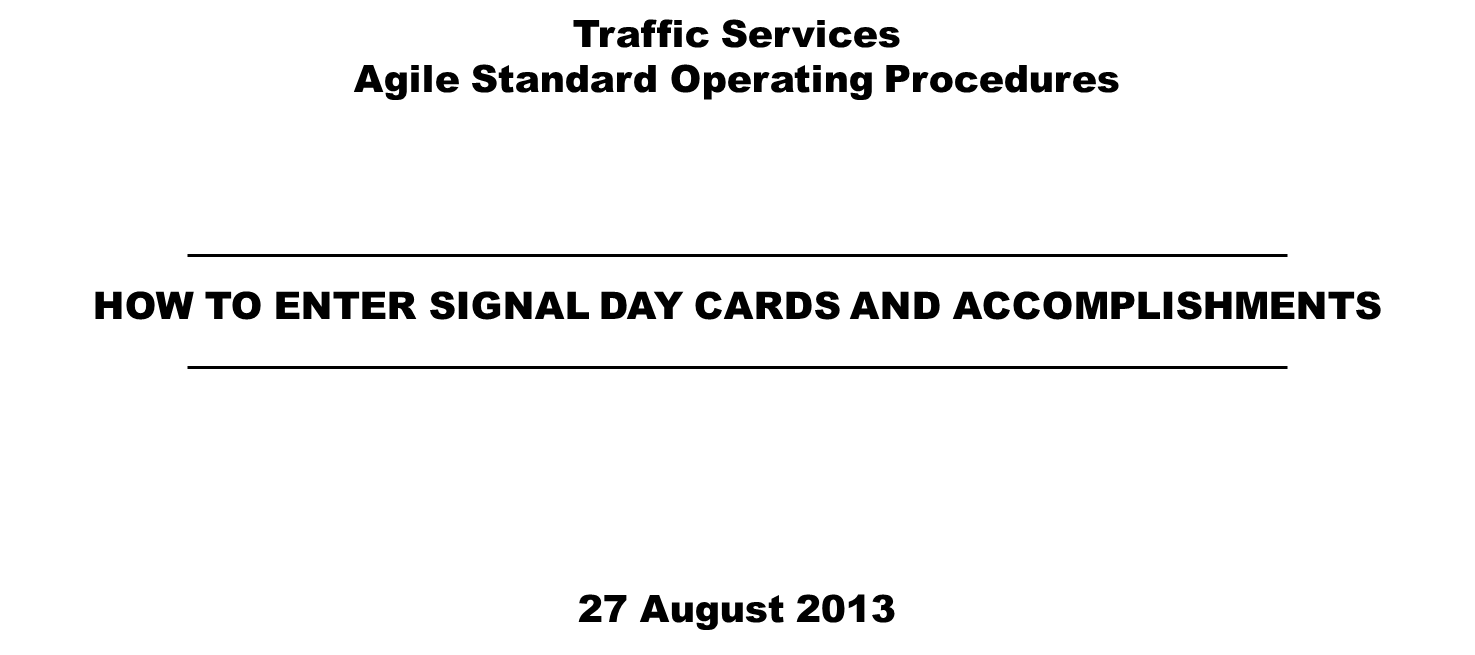 HOW TO ENTER SIGNAL DAY CARDS AND ACCOMPLISHMENTS
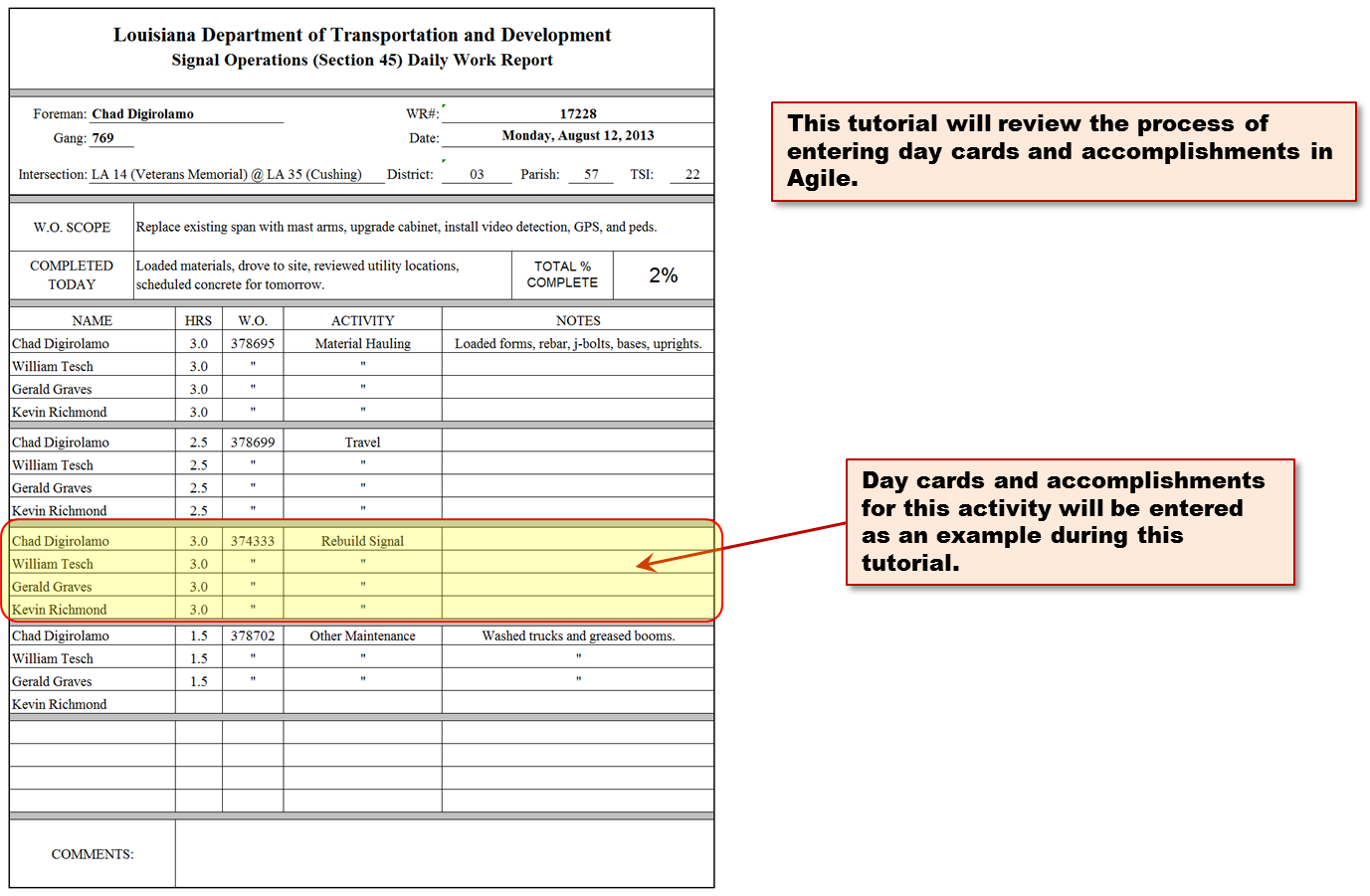 HOW TO ENTER SIGNAL DAY CARDS AND ACCOMPLISHMENTS
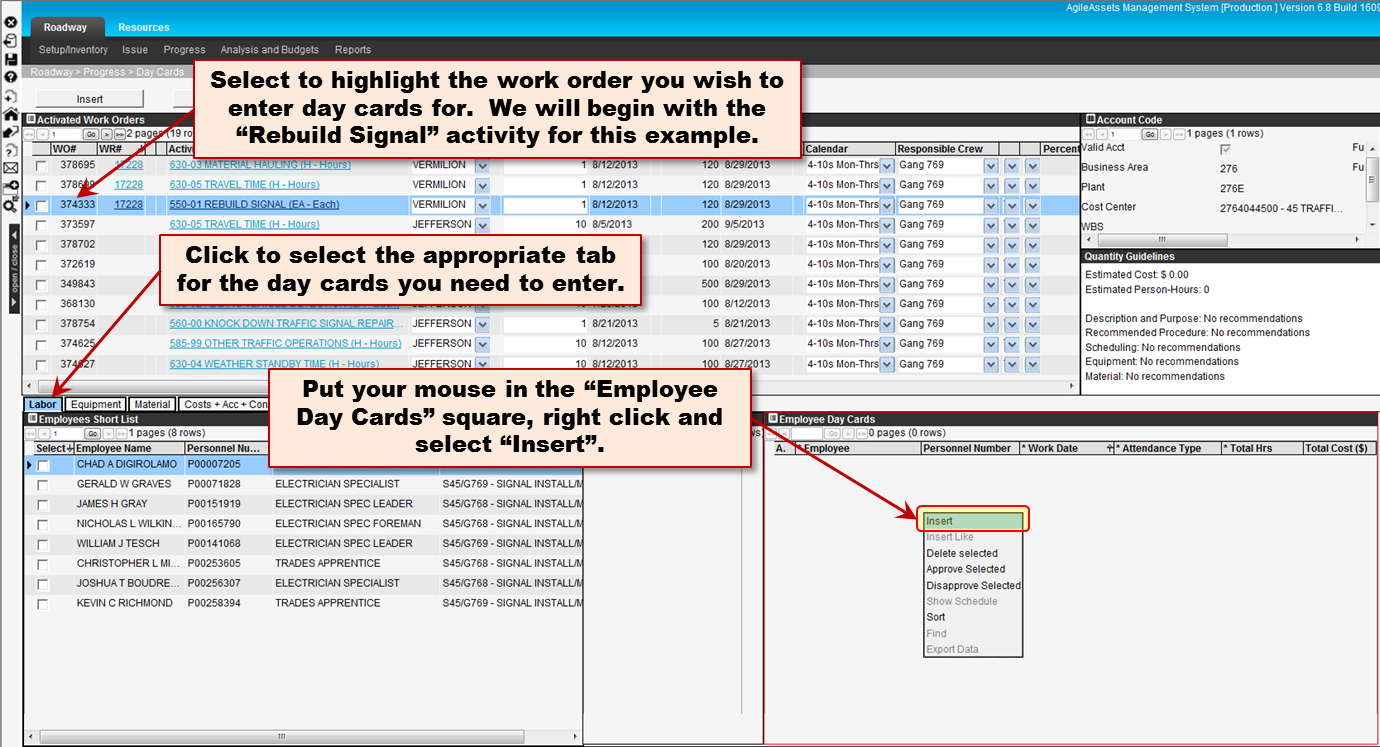 HOW TO ENTER SIGNAL DAY CARDS AND ACCOMPLISHMENTS
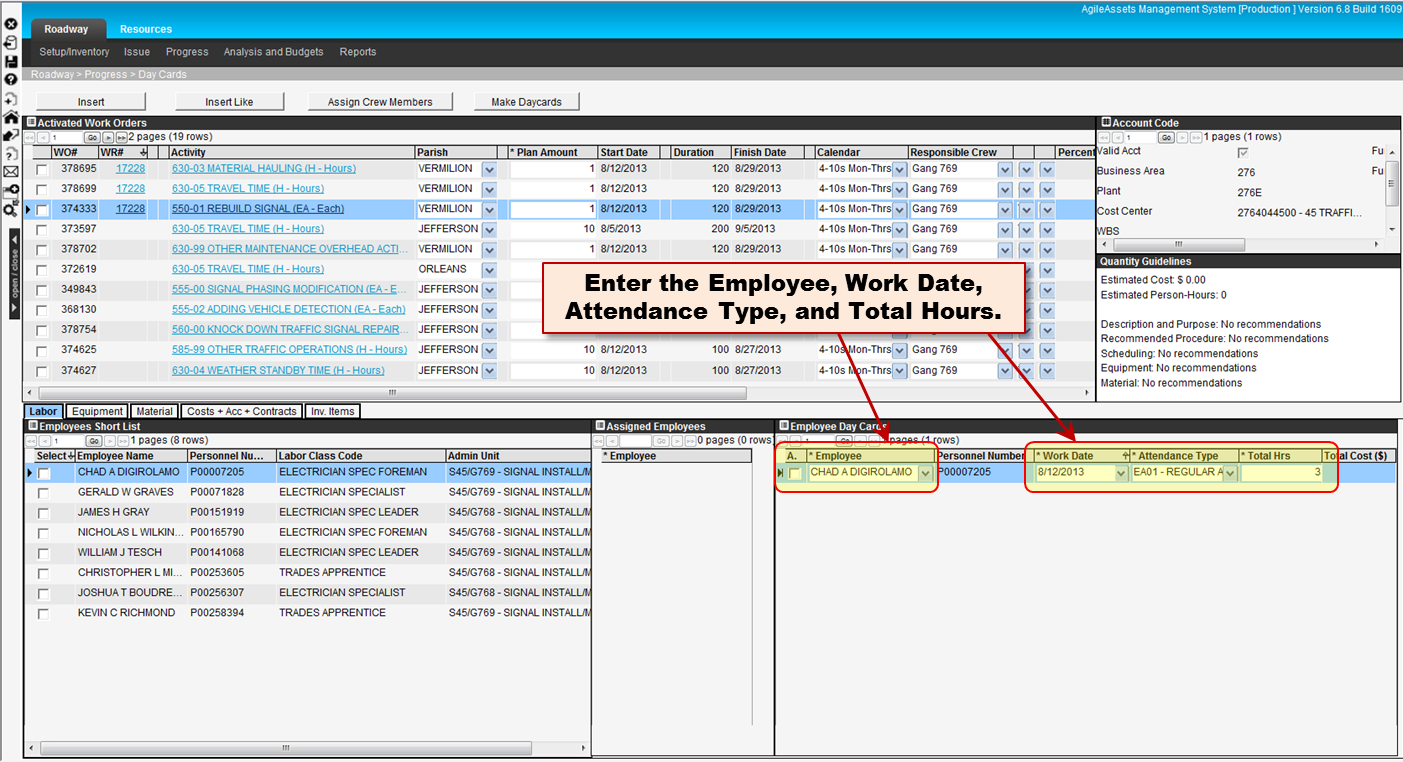 HOW TO ENTER SIGNAL DAY CARDS AND ACCOMPLISHMENTS
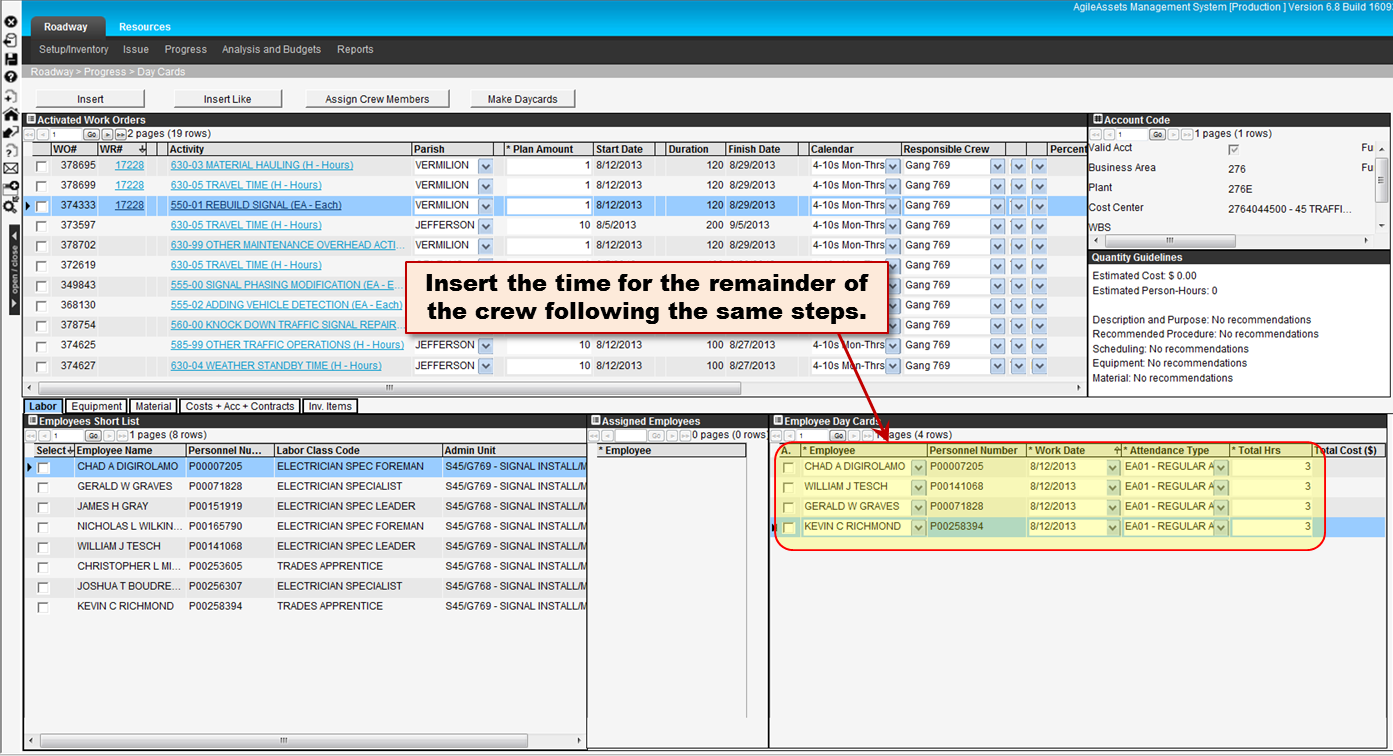 HOW TO ENTER SIGNAL DAY CARDS AND ACCOMPLISHMENTS
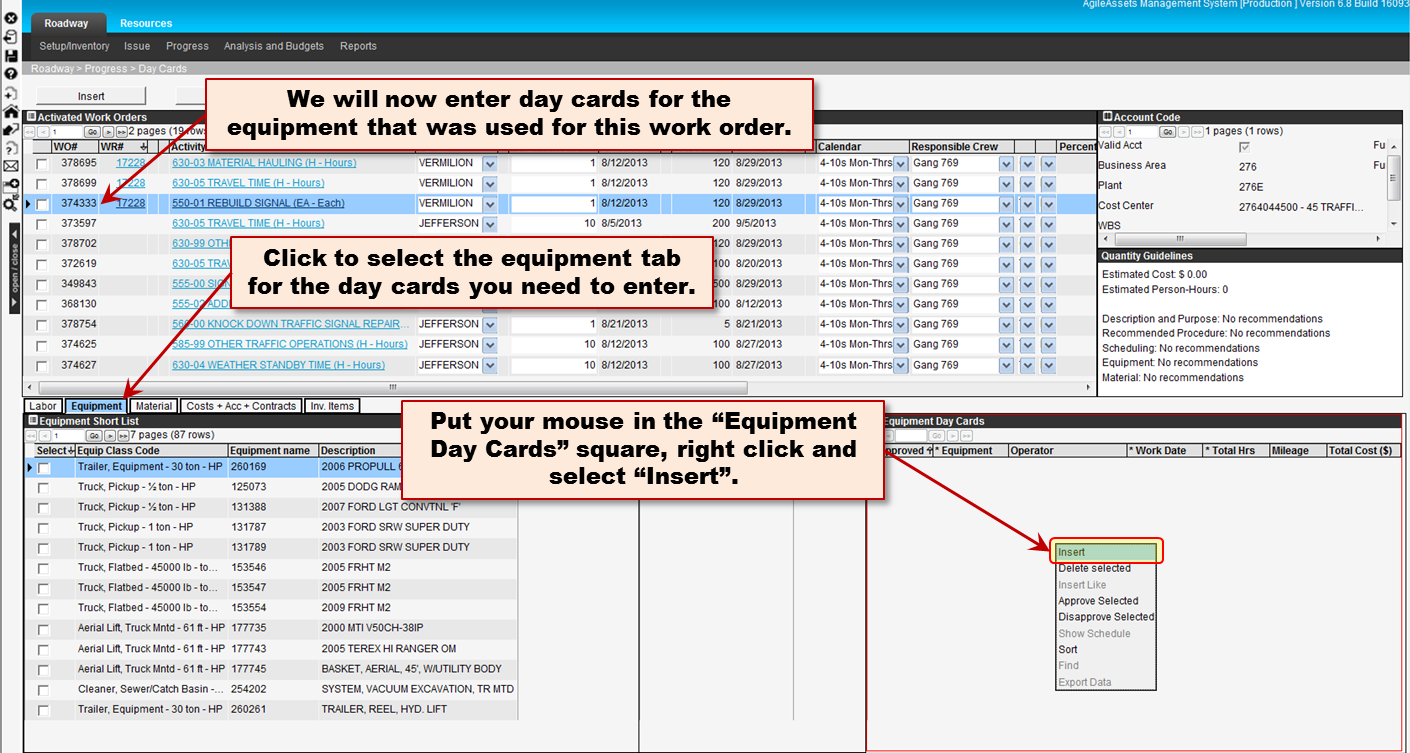 HOW TO ENTER SIGNAL DAY CARDS AND ACCOMPLISHMENTS
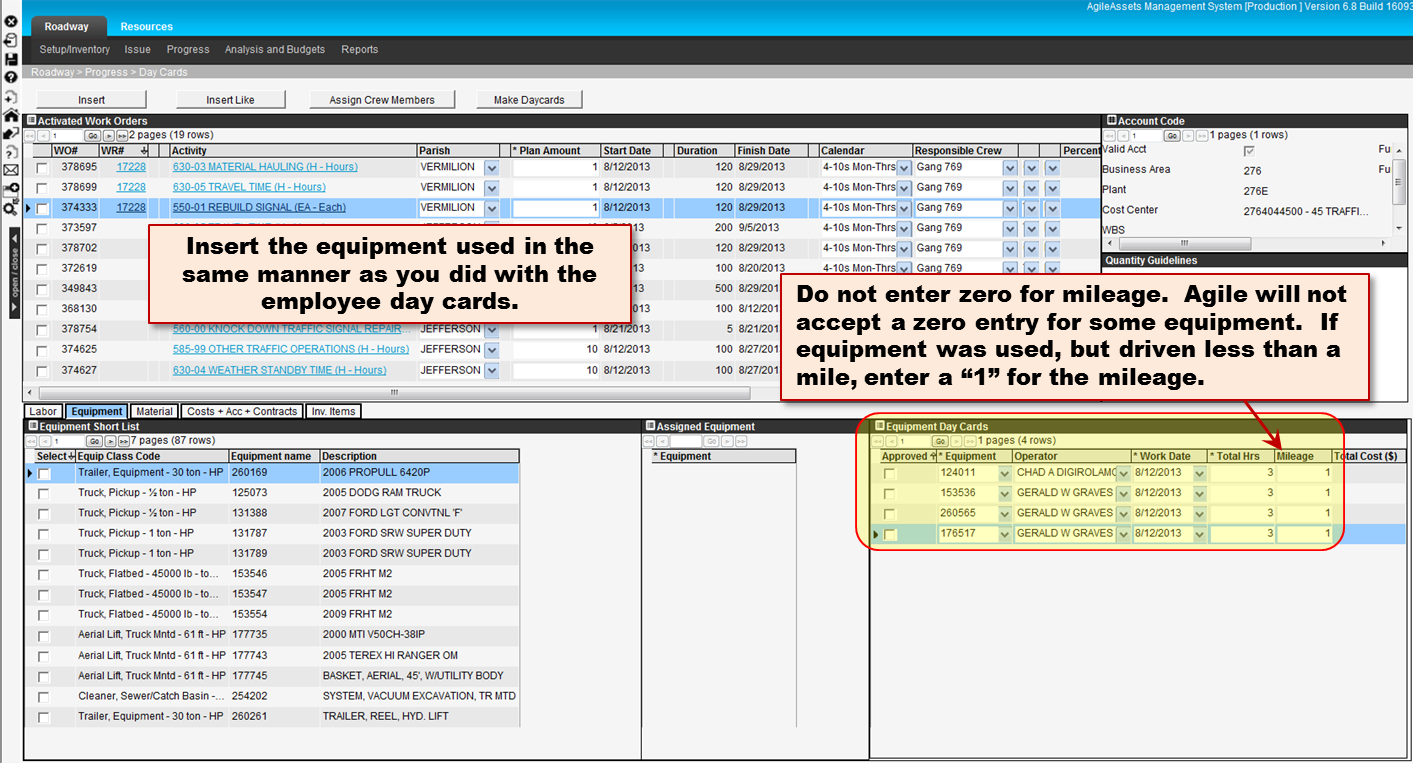 HOW TO ENTER SIGNAL DAY CARDS AND ACCOMPLISHMENTS
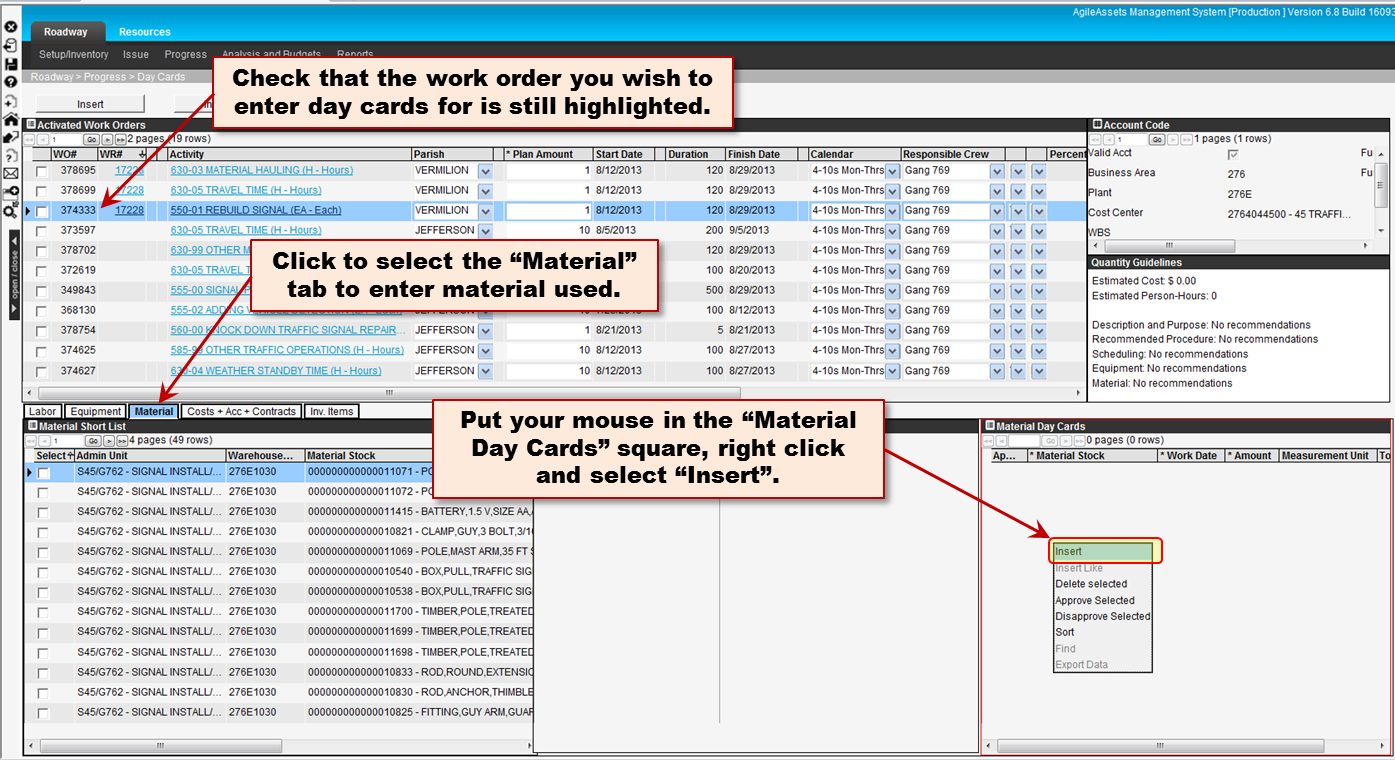 HOW TO ENTER SIGNAL DAY CARDS AND ACCOMPLISHMENTS
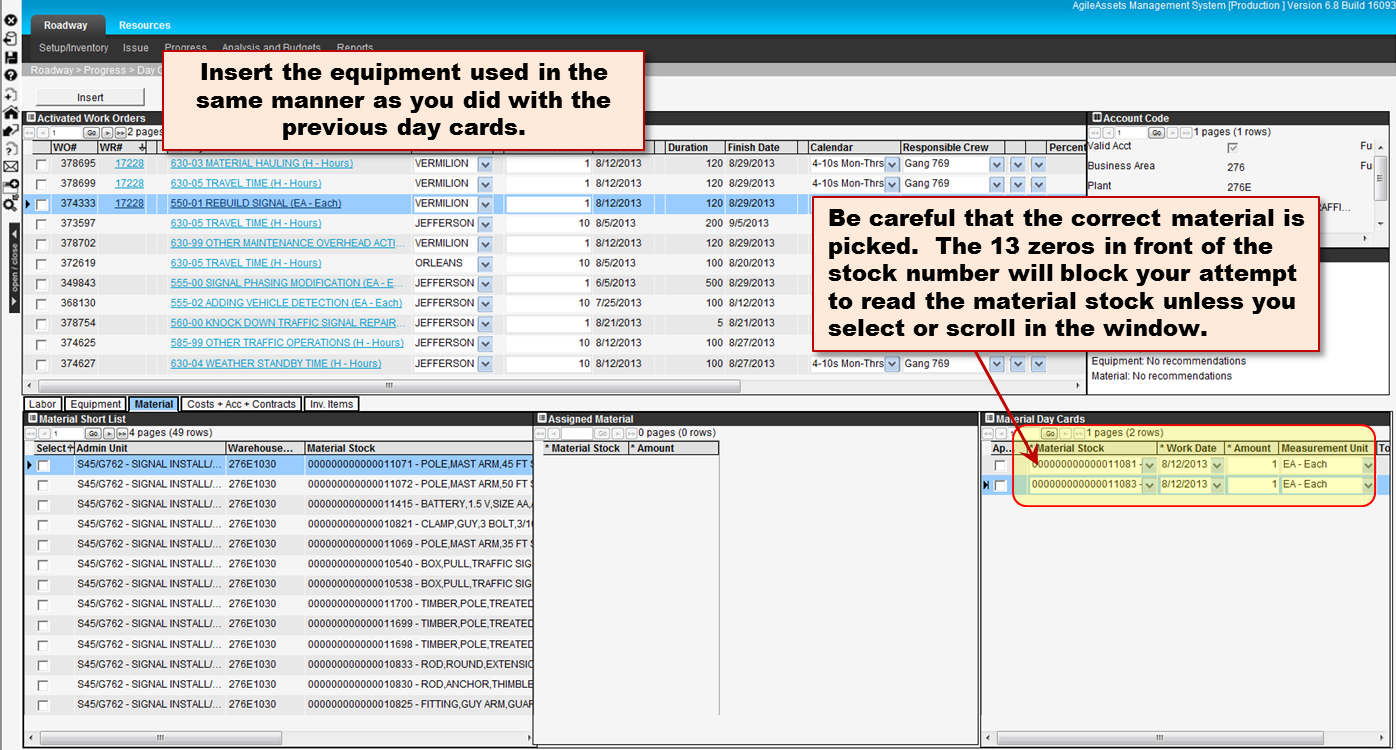 HOW TO ENTER SIGNAL DAY CARDS AND ACCOMPLISHMENTS
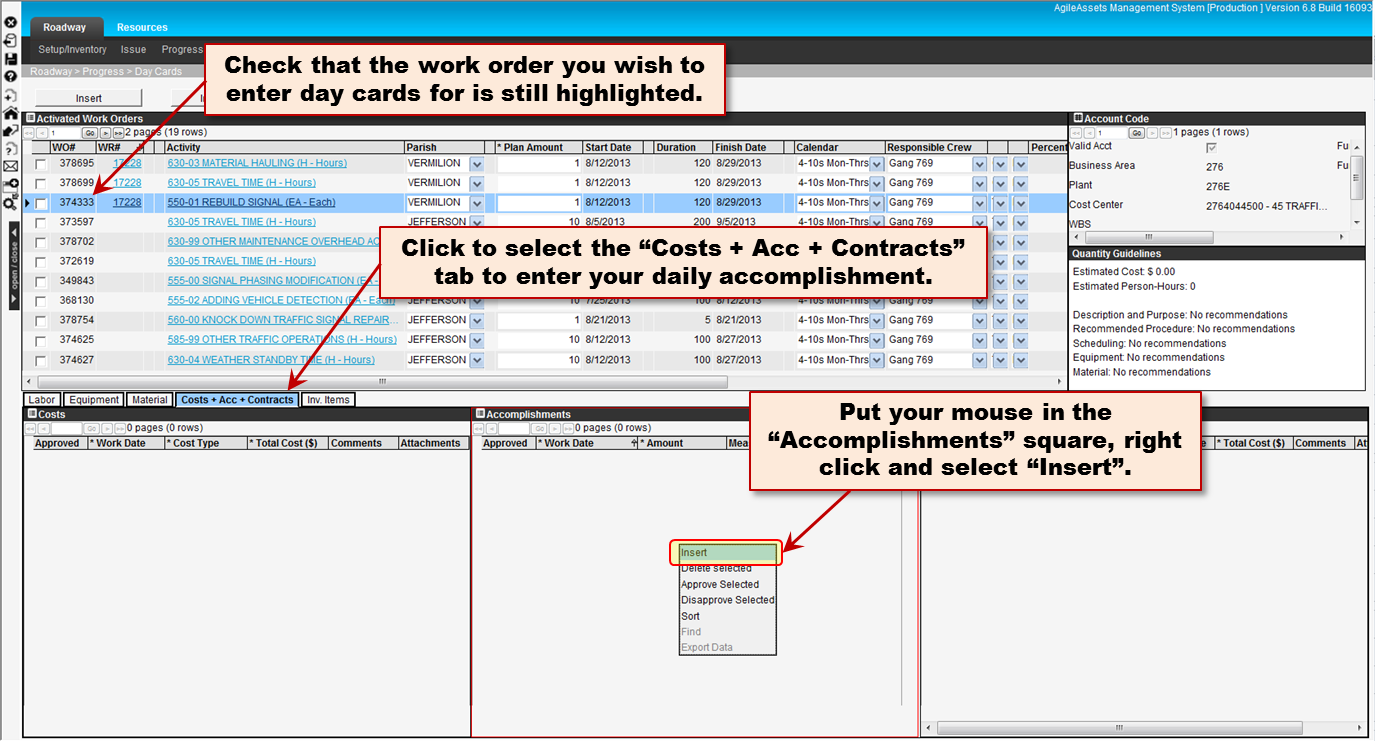 HOW TO ENTER SIGNAL DAY CARDS AND ACCOMPLISHMENTS
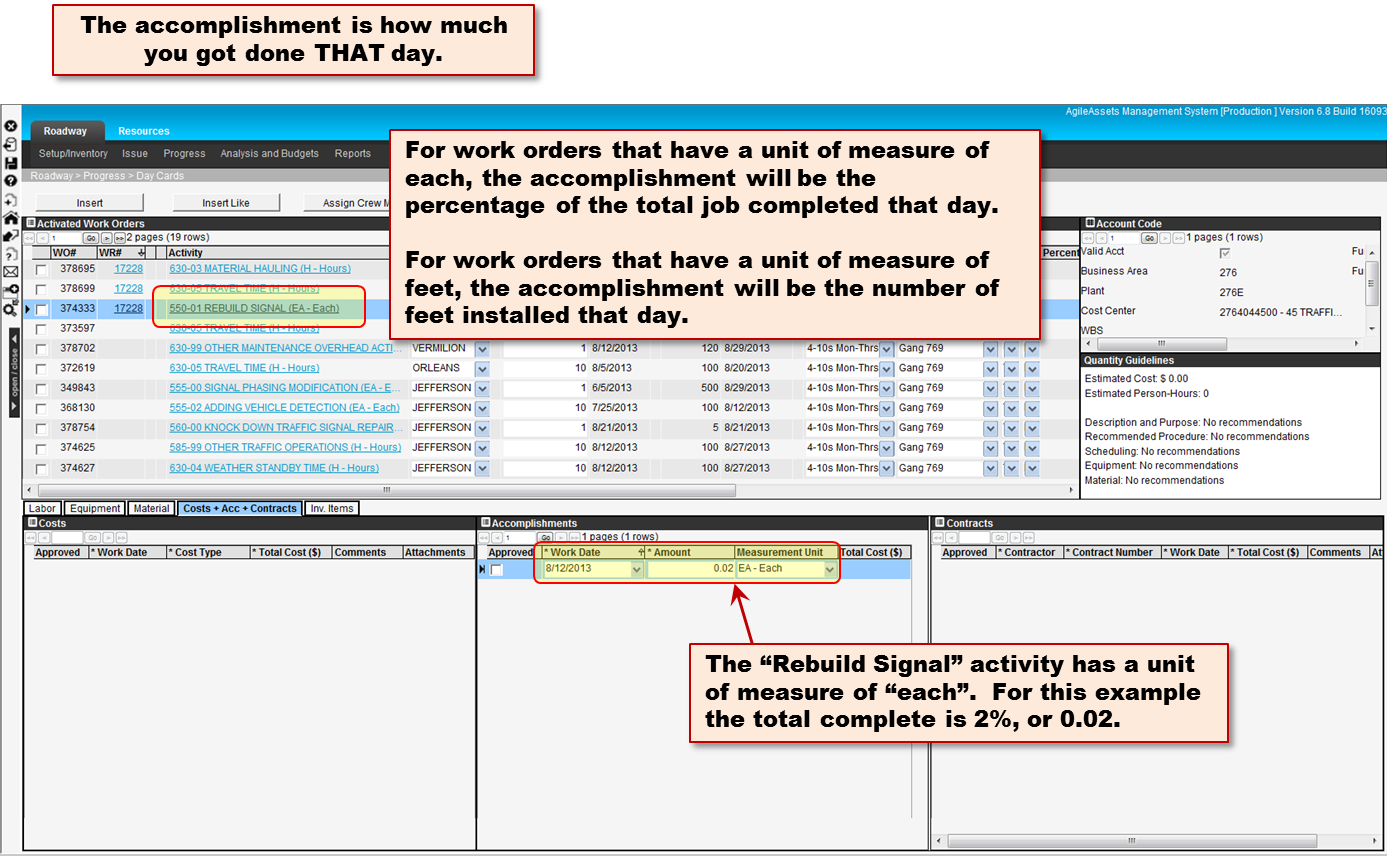 HOW TO ENTER SIGNAL DAY CARDS AND ACCOMPLISHMENTS
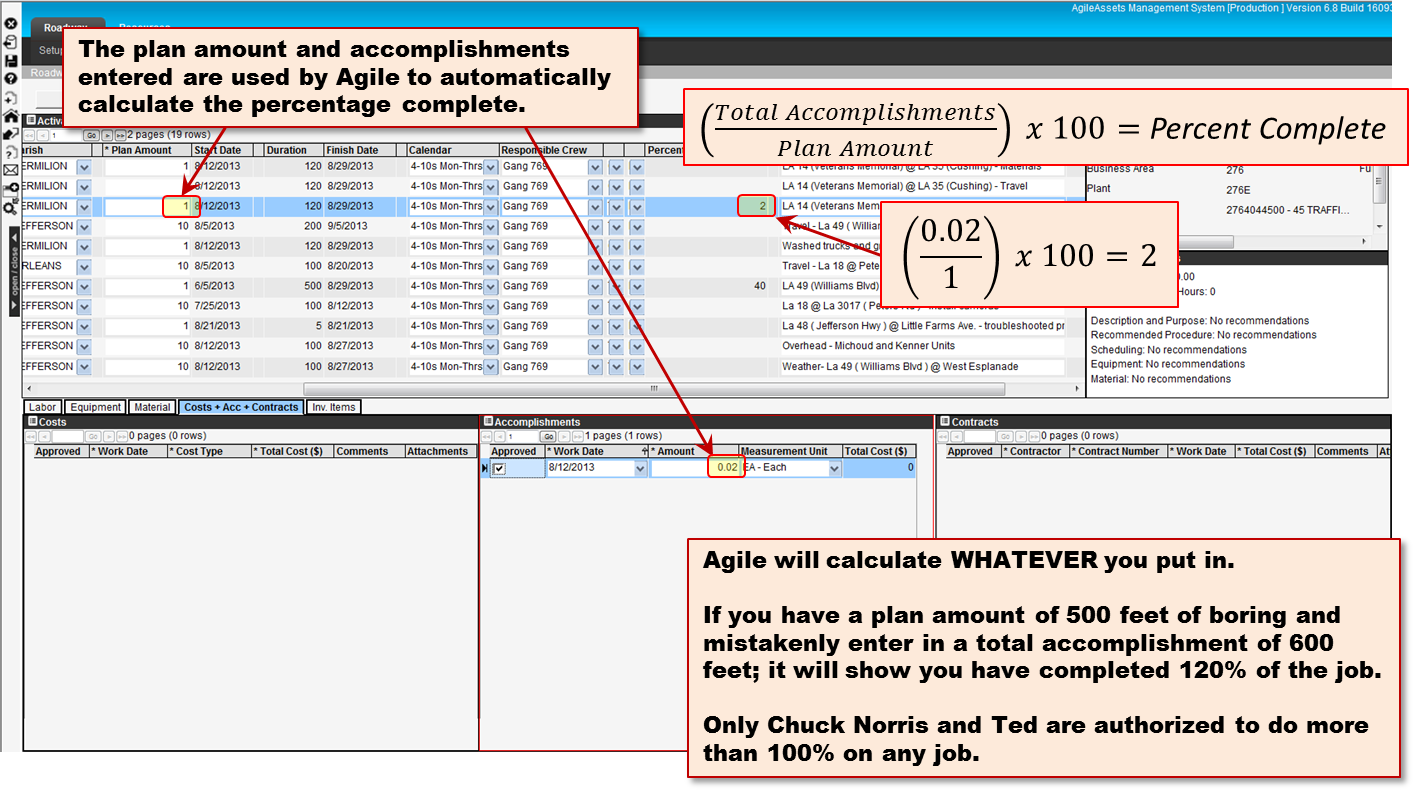 HOW TO ENTER SIGNAL DAY CARDS AND ACCOMPLISHMENTS
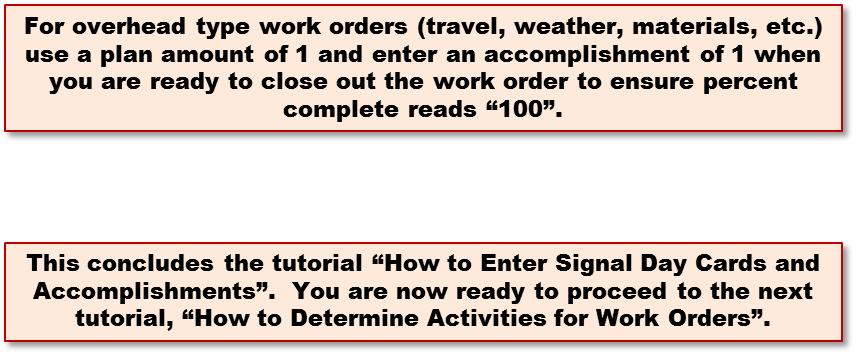